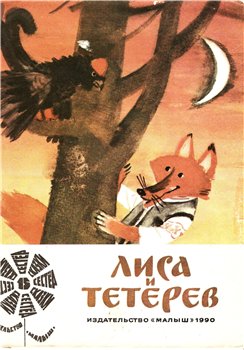 Урок литературного чтения

2 класс

Русская народная сказка
Чем отличается народная сказка от авторской?
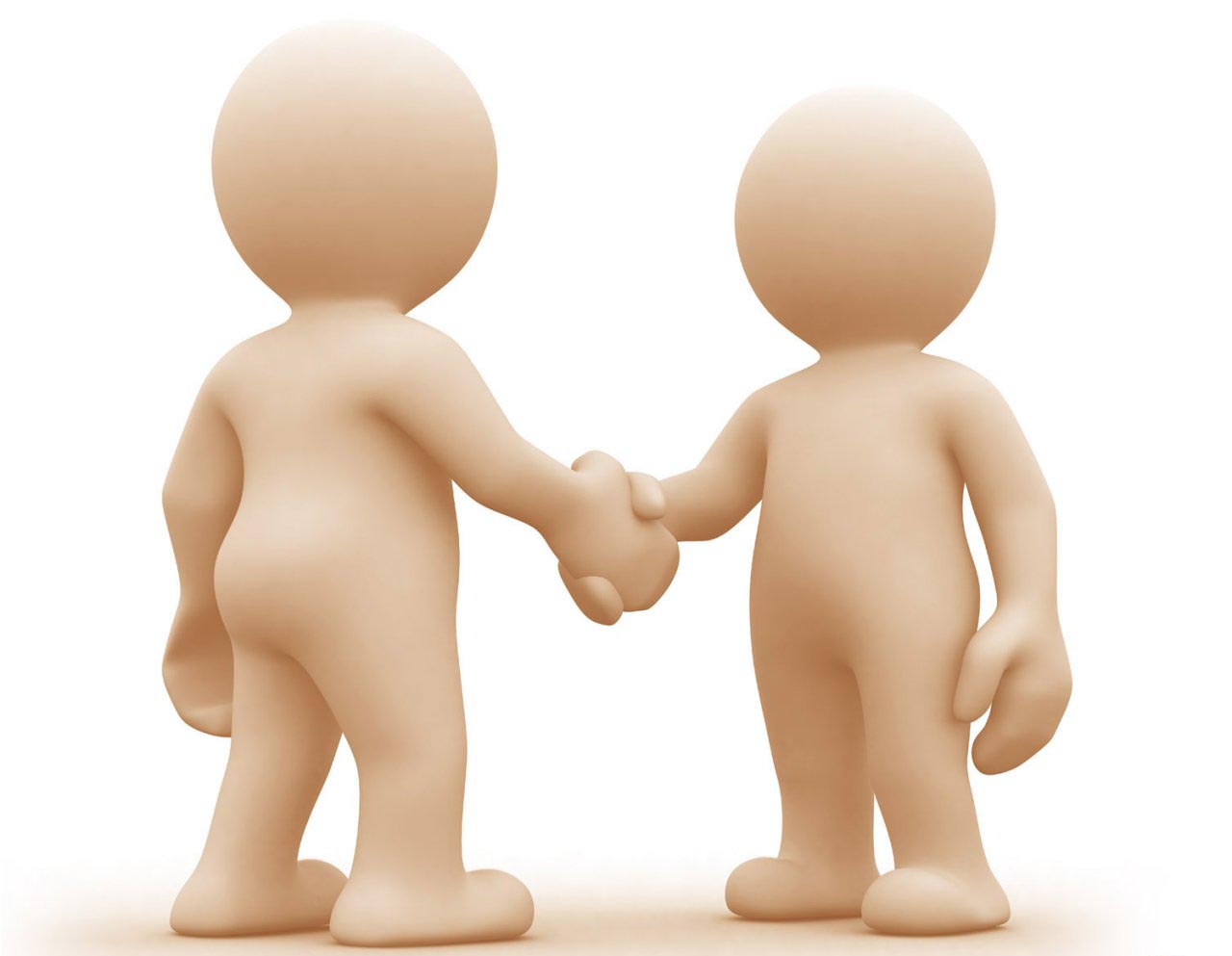 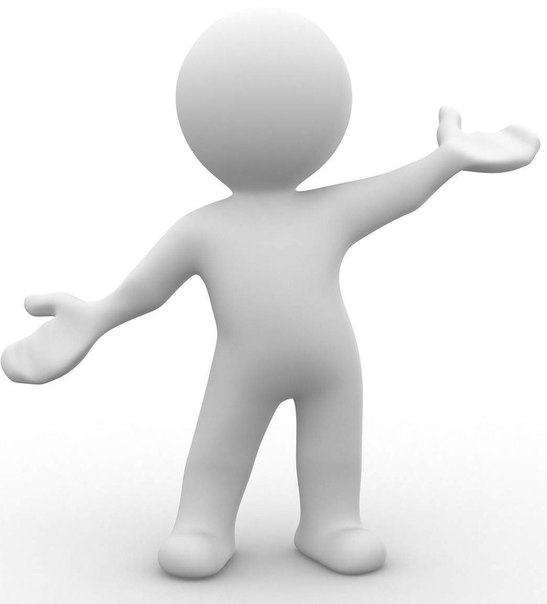 Знакомство со сказкой
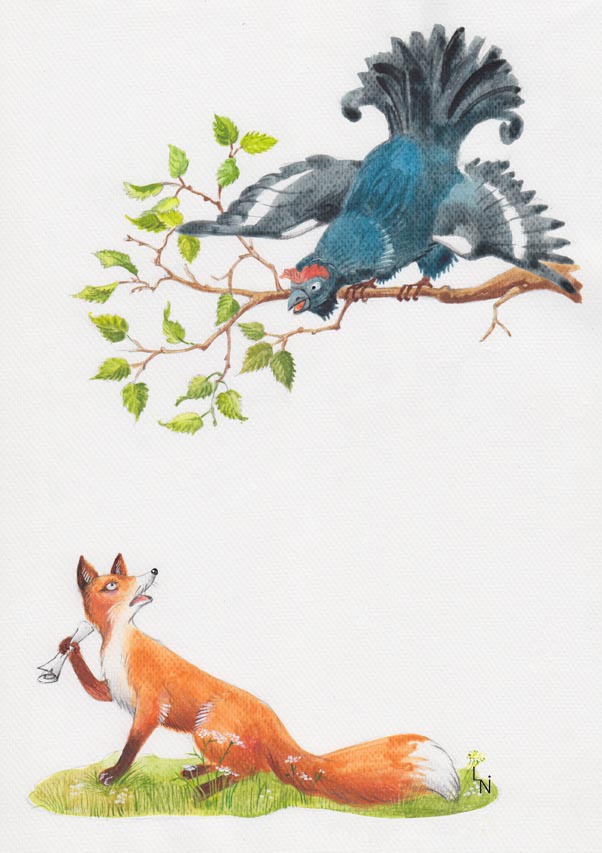 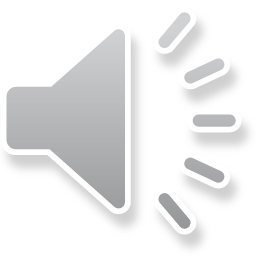 Какие впечатления 
у тебя от сказки?
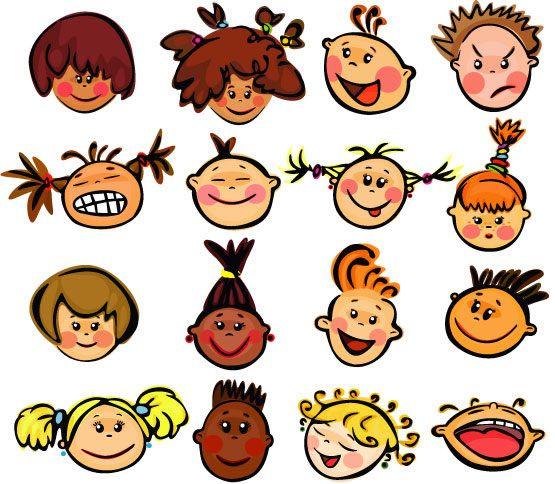 Прокомментируй
Как ты думаешь, какова тема этого текста?
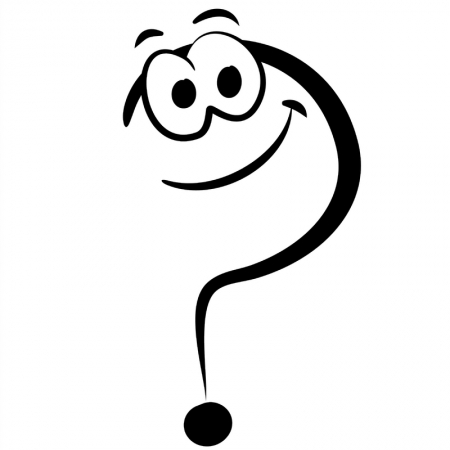 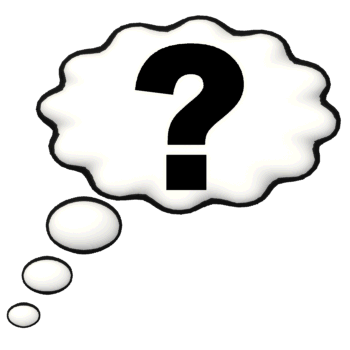 Что хотел показать нам автор этой сказкой?
Прочитай, как Лиса приветствовала Тетерева?
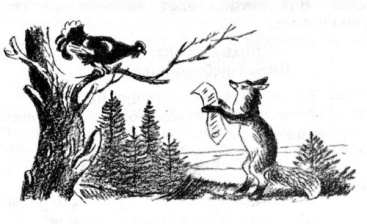 Как можно назвать такую речь?
Учебник, стр. 39 -  40
Лесть   


Притворство и восхваление кого-либо 
ради своей выгоды
Найди слова, характеризующие Лису
Лисица

Притворилась

/Льстит, врёт о законах леса/
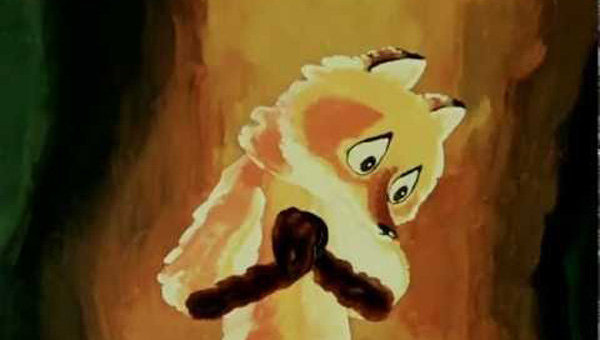 Как ты можешь описать Тетерева?
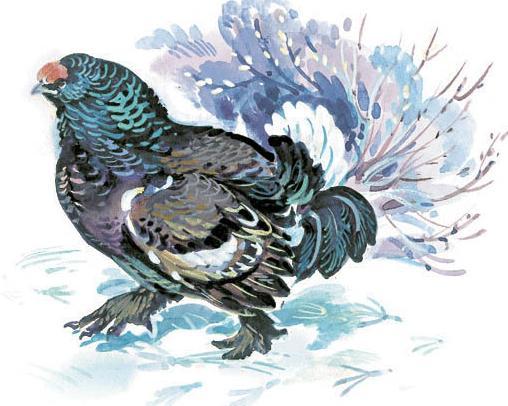 Находчивый

Умный
Почему?
«На языке медок, 
а на уме ледок»
О ком из героев эта фраза?




Обоснуй.
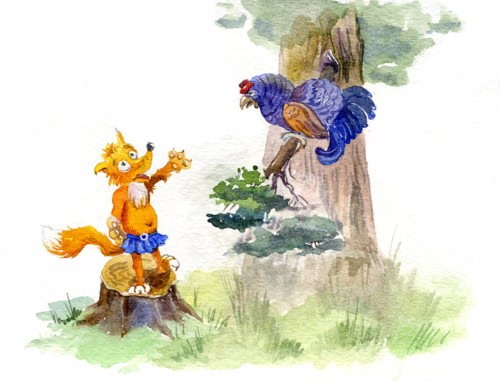 Работа в парах
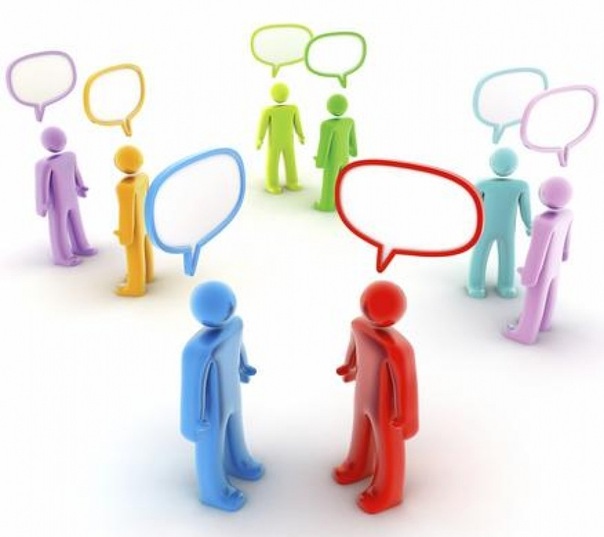 Чтение сказки по ролям
Кто из героев понравился больше?
Из-за чего?
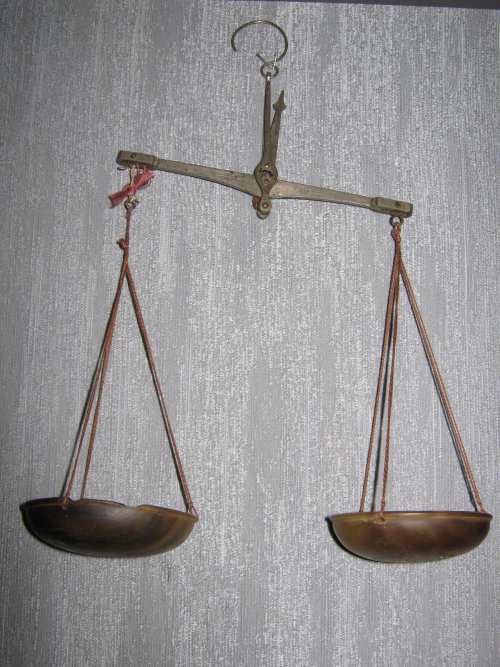 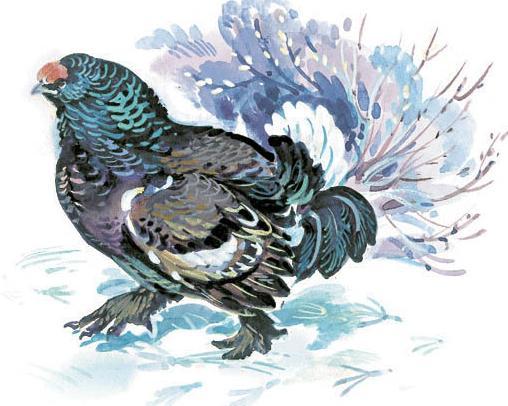 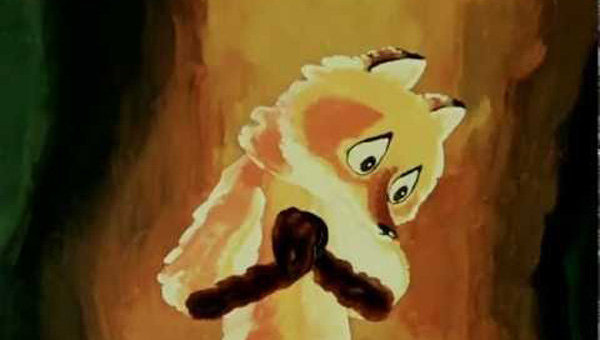 Домашнее задание
Пересказ сказки от  лица Тетерева